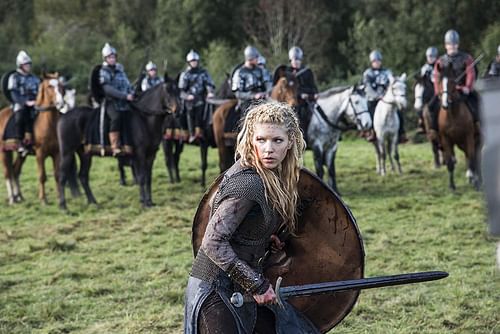 Warrior Women in medieval Europe
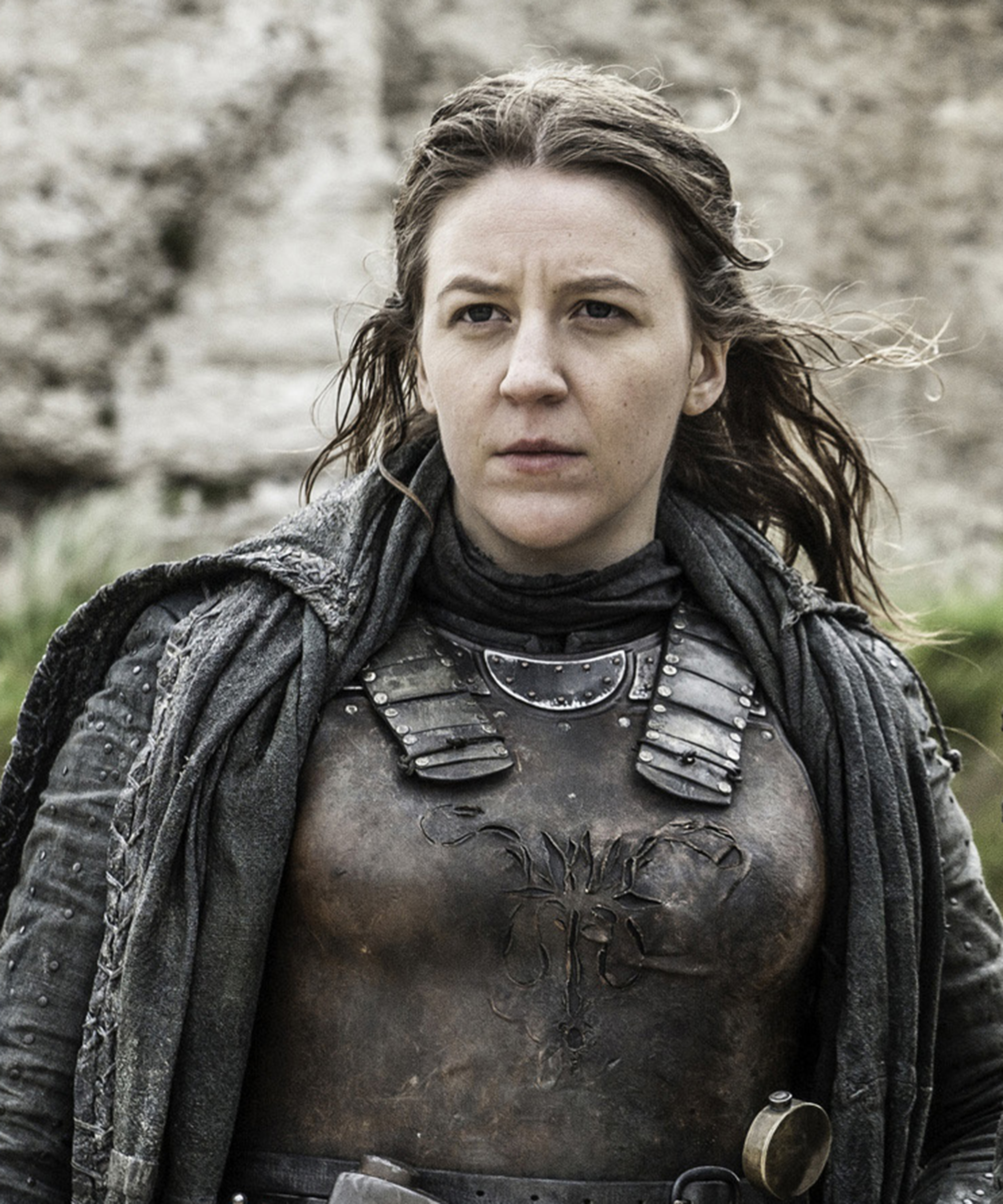 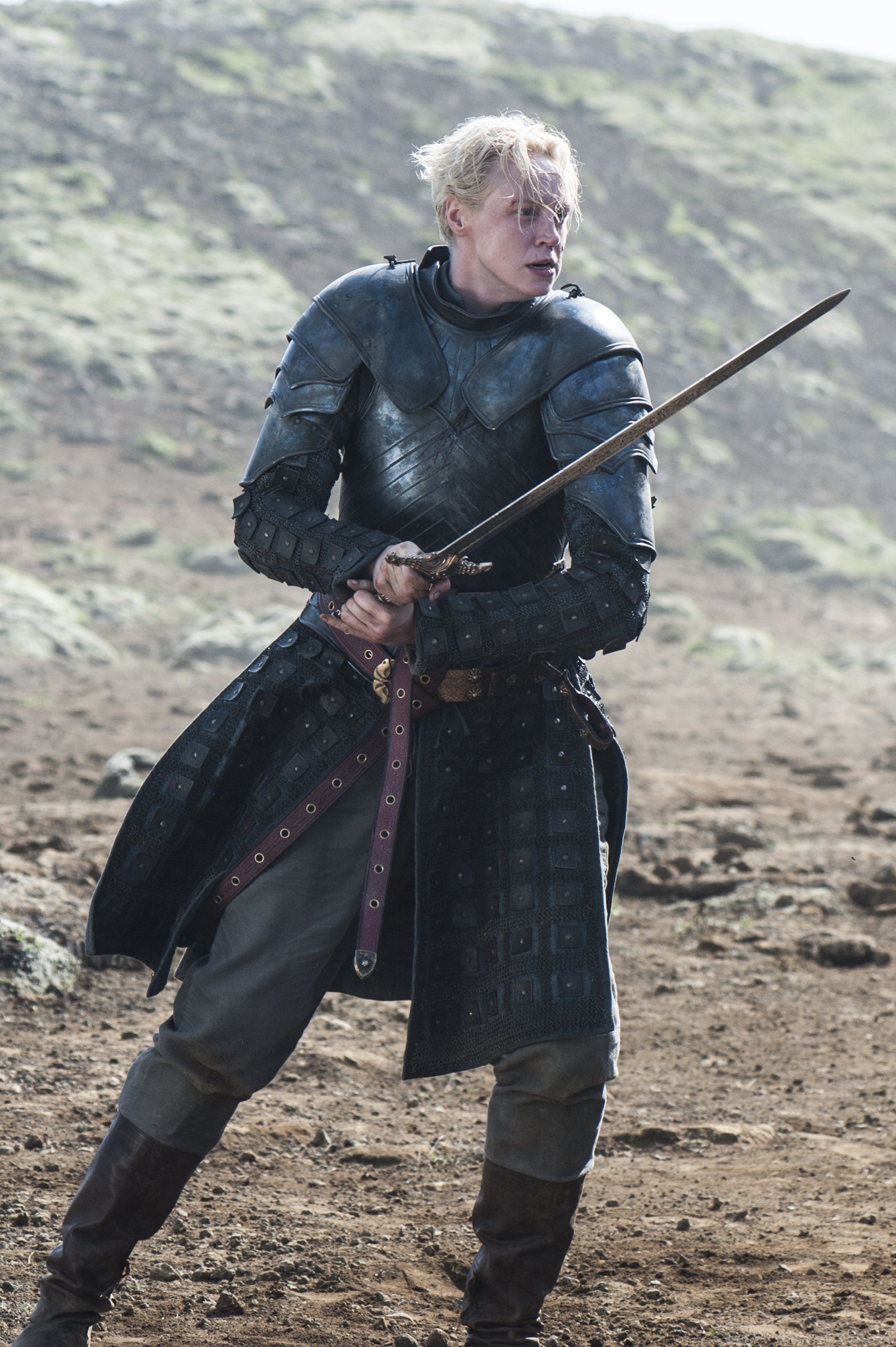 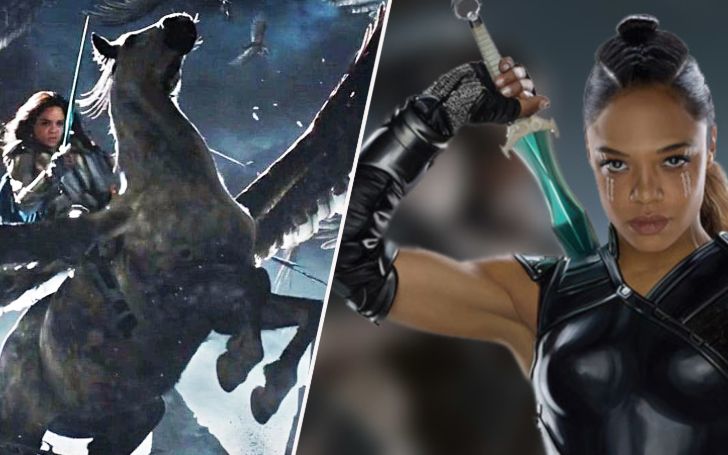 “Warfare is the one human activity from which women, with the most insignificant exceptions, have always and everywhere stood apart. Women look to men to protect them from danger…women, however, do not fight. They rarely fight among themselves and they never, in any military sense, fight men. If warfare is as old as history and as universal as mankind, we must not enter the supremely important limitation that it is an entirely masculine activity.”
John Keegan, A History of Warfare (1993)
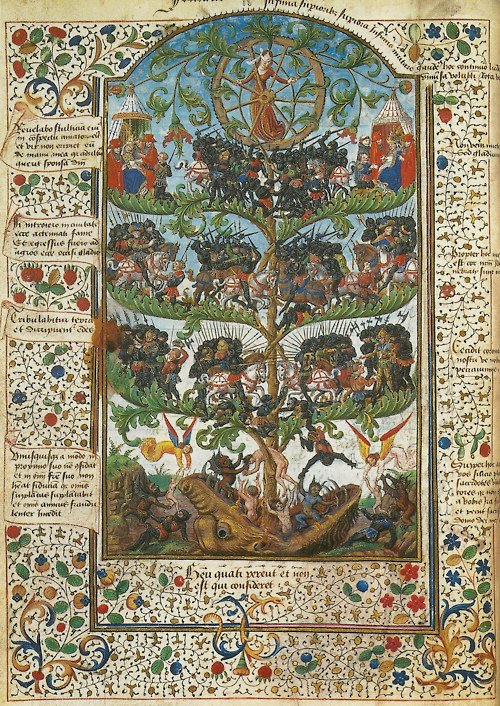 Honoré Bouvet, 
The Tree of Battles 
(14th century)
“what people can and must be restrained from going to war”
“women, old men, the ill, the deaf and blind, or people too young who cannot endure armor”
Today’s Focus
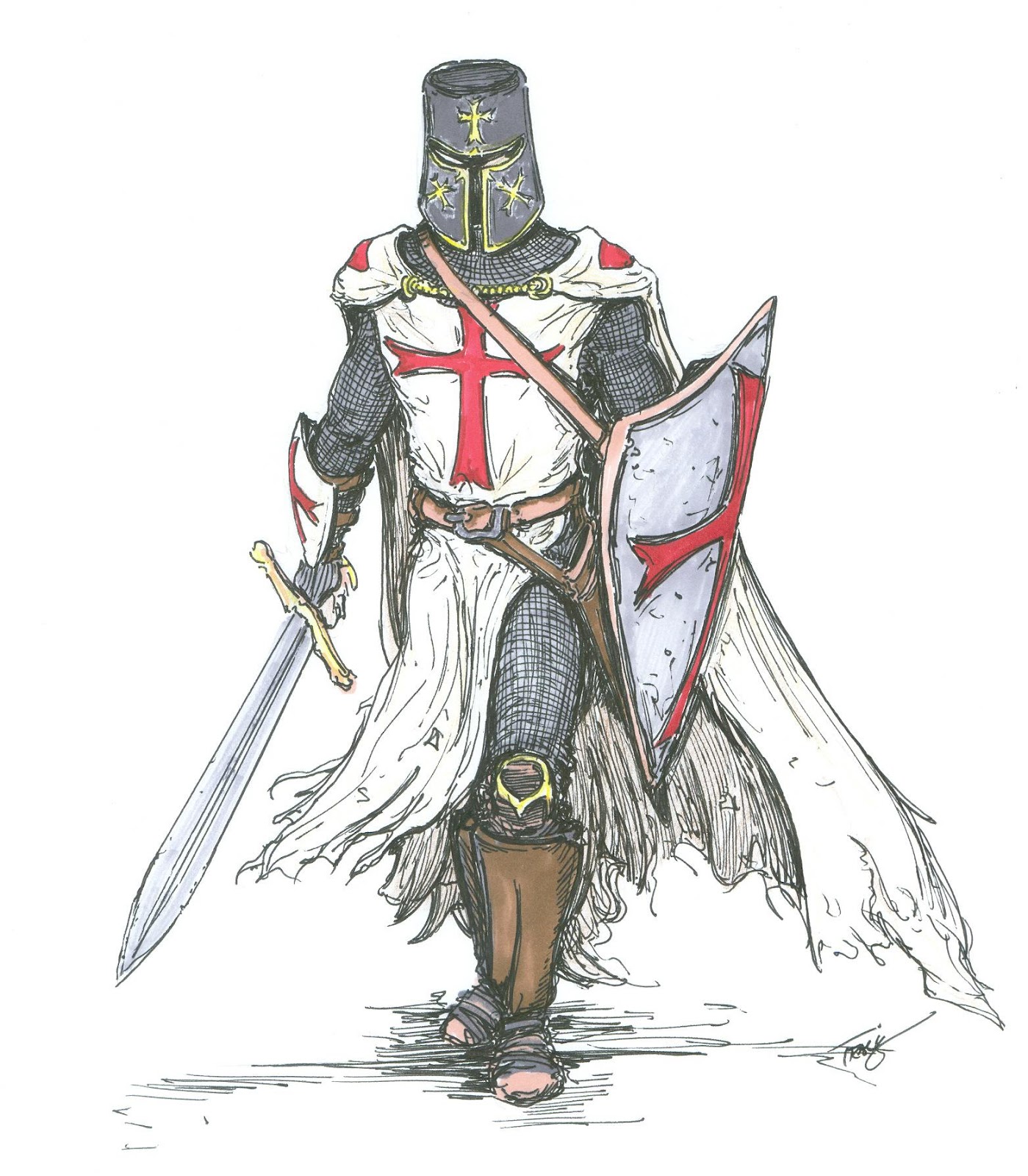 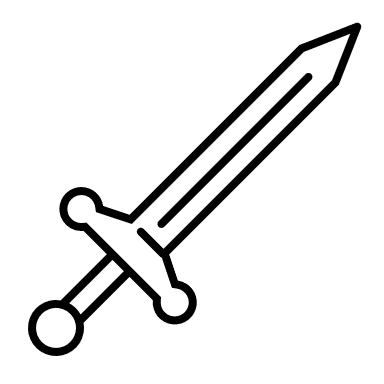 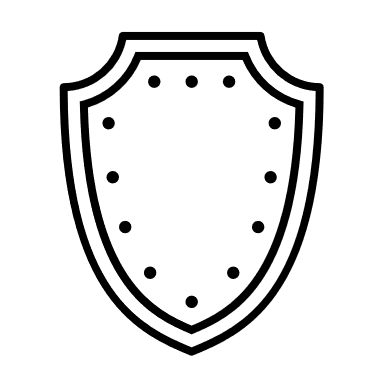 Medieval Warrior?
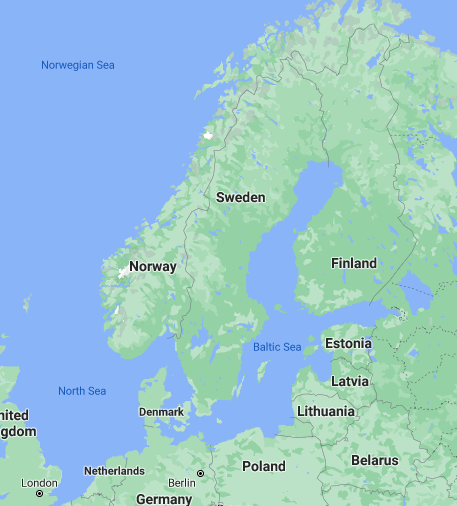 Vikings
Scandinavia – Denmark, Norway, Sweden
Vikingr – someone who travels by water; “pirate”, “sea-robber”, raider
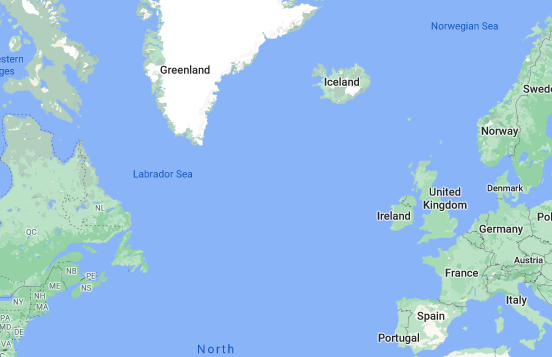 Orkney, Shetland, and Faroe Islands
Iceland
Greenland
Vinland
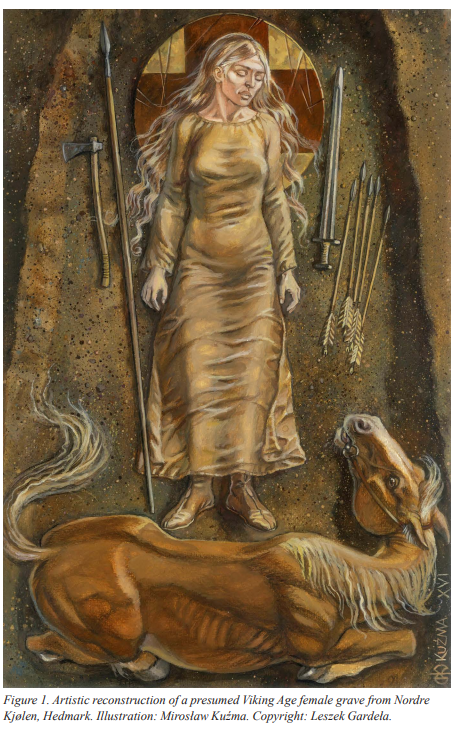 Viking Women: Archeology
Swords, spearheads, shields, axe heads, arrowheads
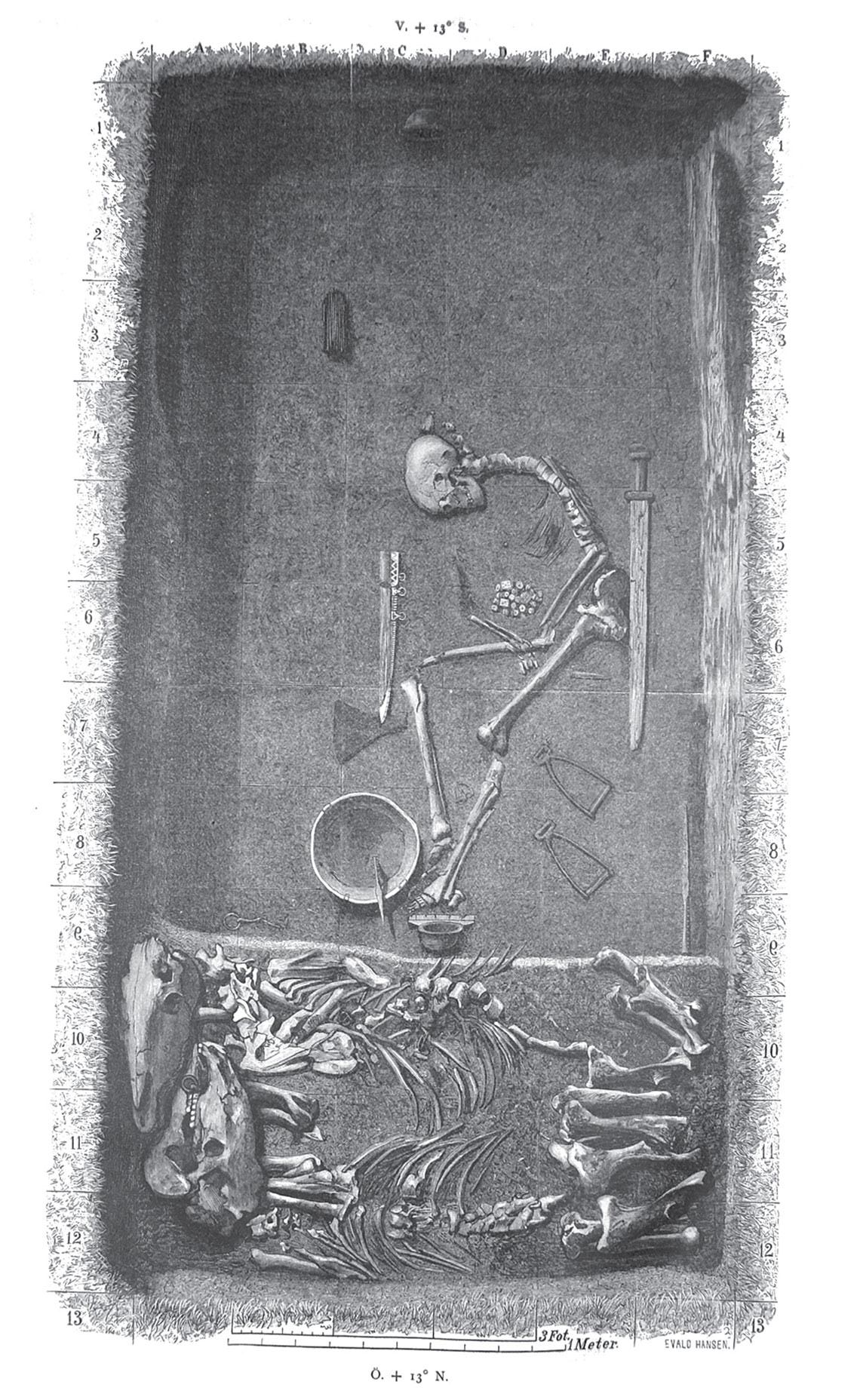 Bj. 581 in Birka, Uppsala, Sweden
First excavated 1878
DNA typing 2017
More questions…
but how do we answer them?
Was this person biologically female but socially male?
Should we be considering that they were gender fluid?
Should we consider them as a transgender man?
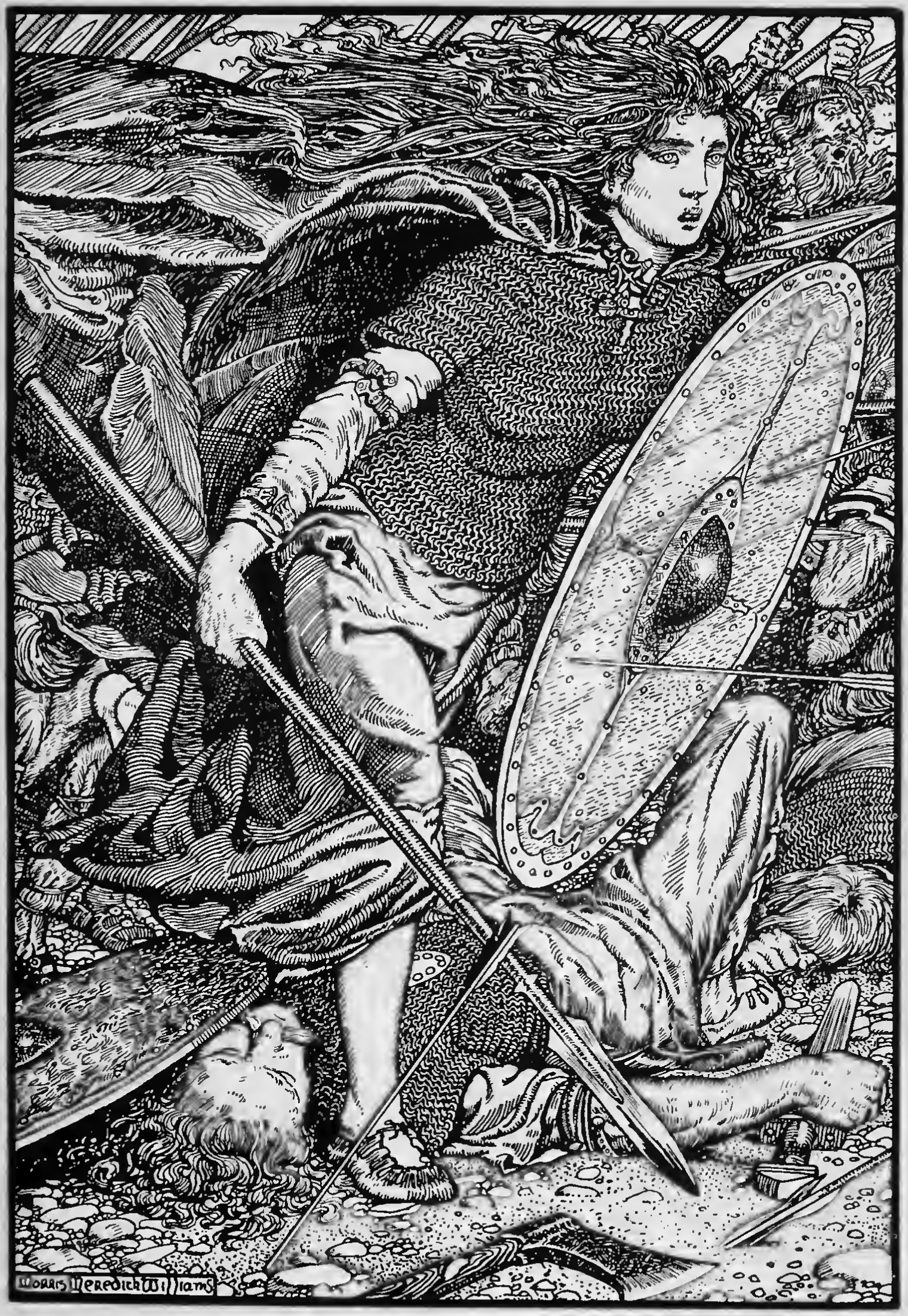 Viking Women: Sagas
Types of Sagas
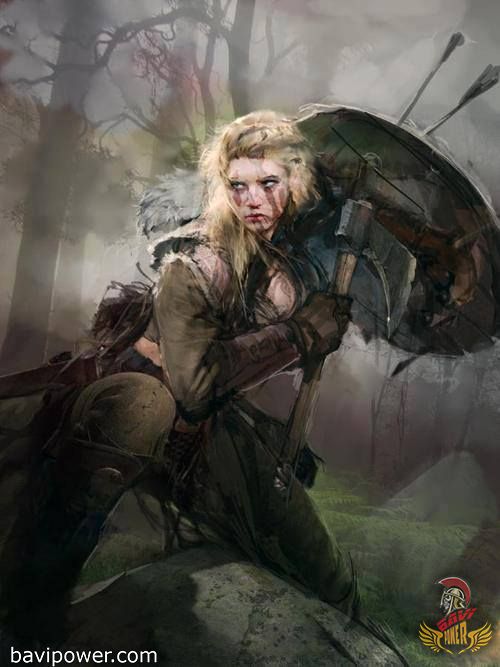 Hervör
“functional son”
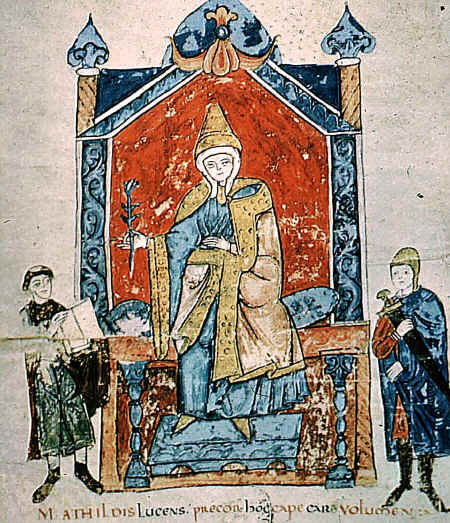 Exceptional Women: 
Matilda of Canossa
(1046-1115)
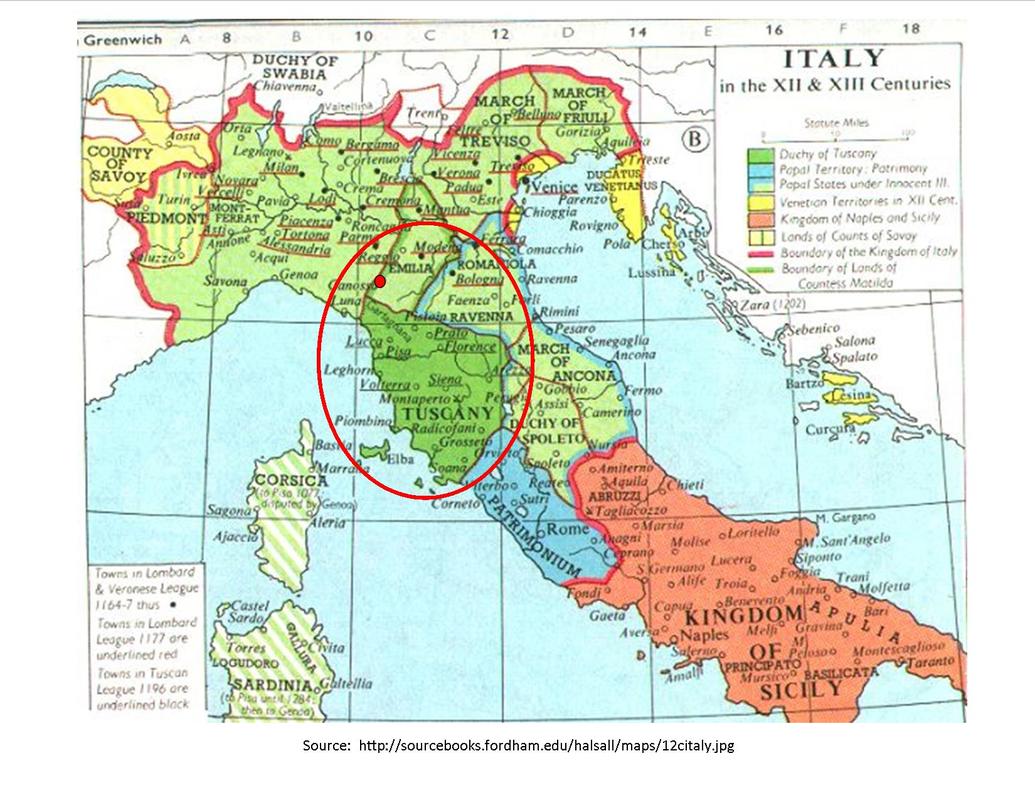 Conflict between Pope Gregory VII and Holy Roman Emperor Henry IV (1075-1099)
Tuscany, land controlled by Matilda
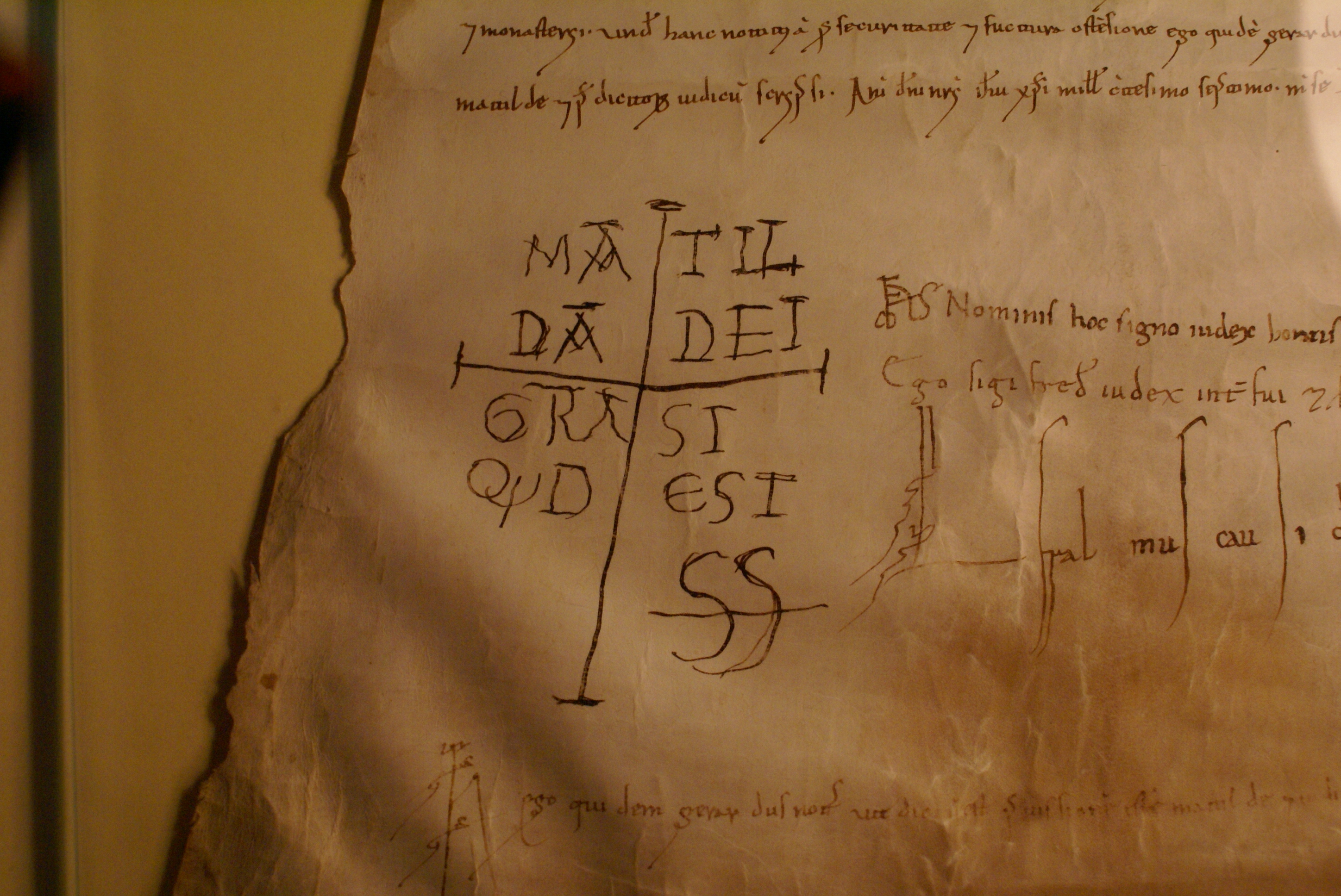 Matilda as Commander
Mustered armies
Fought defensive campaigns
Launched ambushes
Urban warfare
Defended and fortified castles
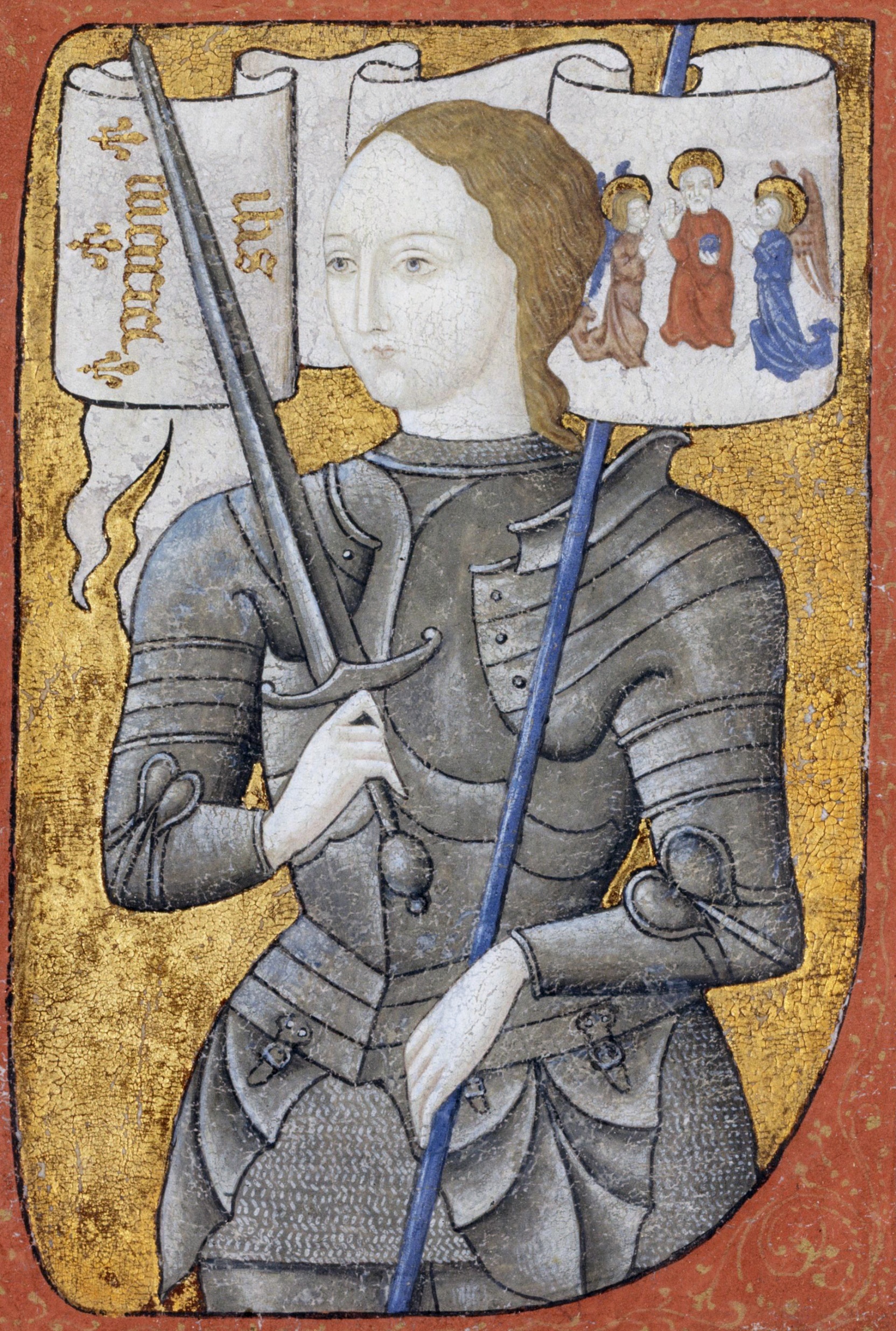 Exceptional Women: 
Joan of Arc
(1412-1431)
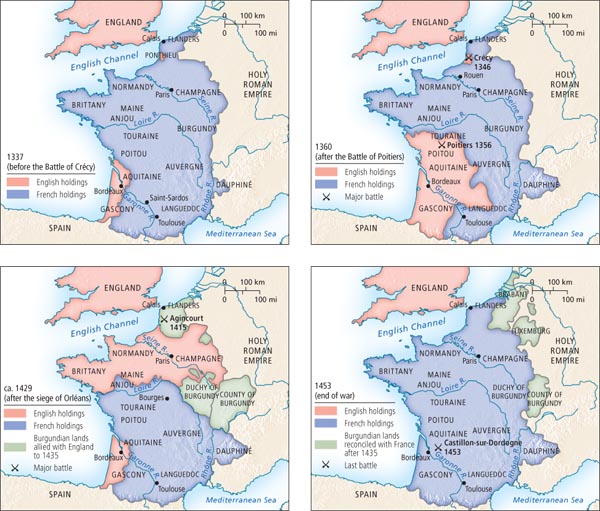 100 Years’ War
1337-1453

Charles VII, King of France
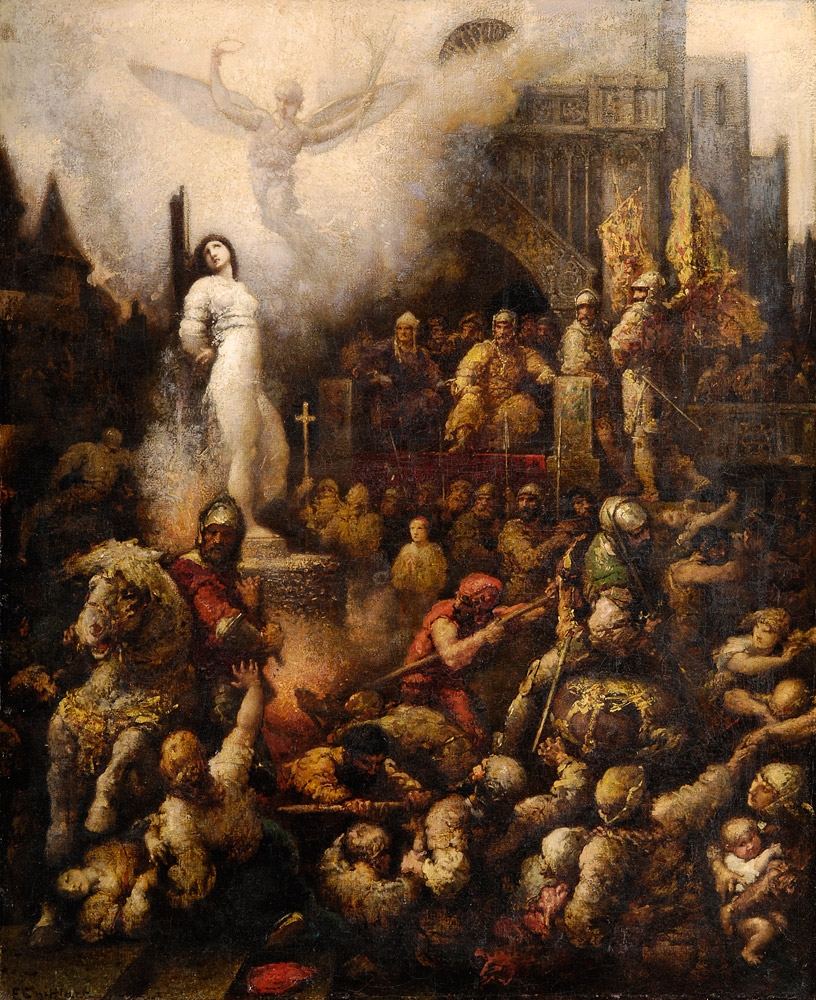 Executed May 30, 1431
Rouen, France
Canonized 1920
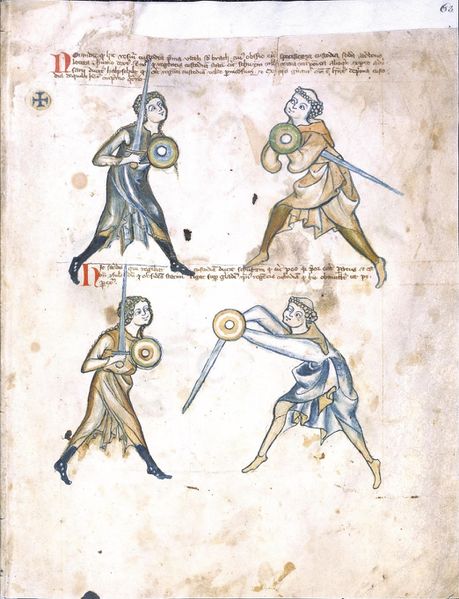 Military Manuals: Walpurgis Manuscript
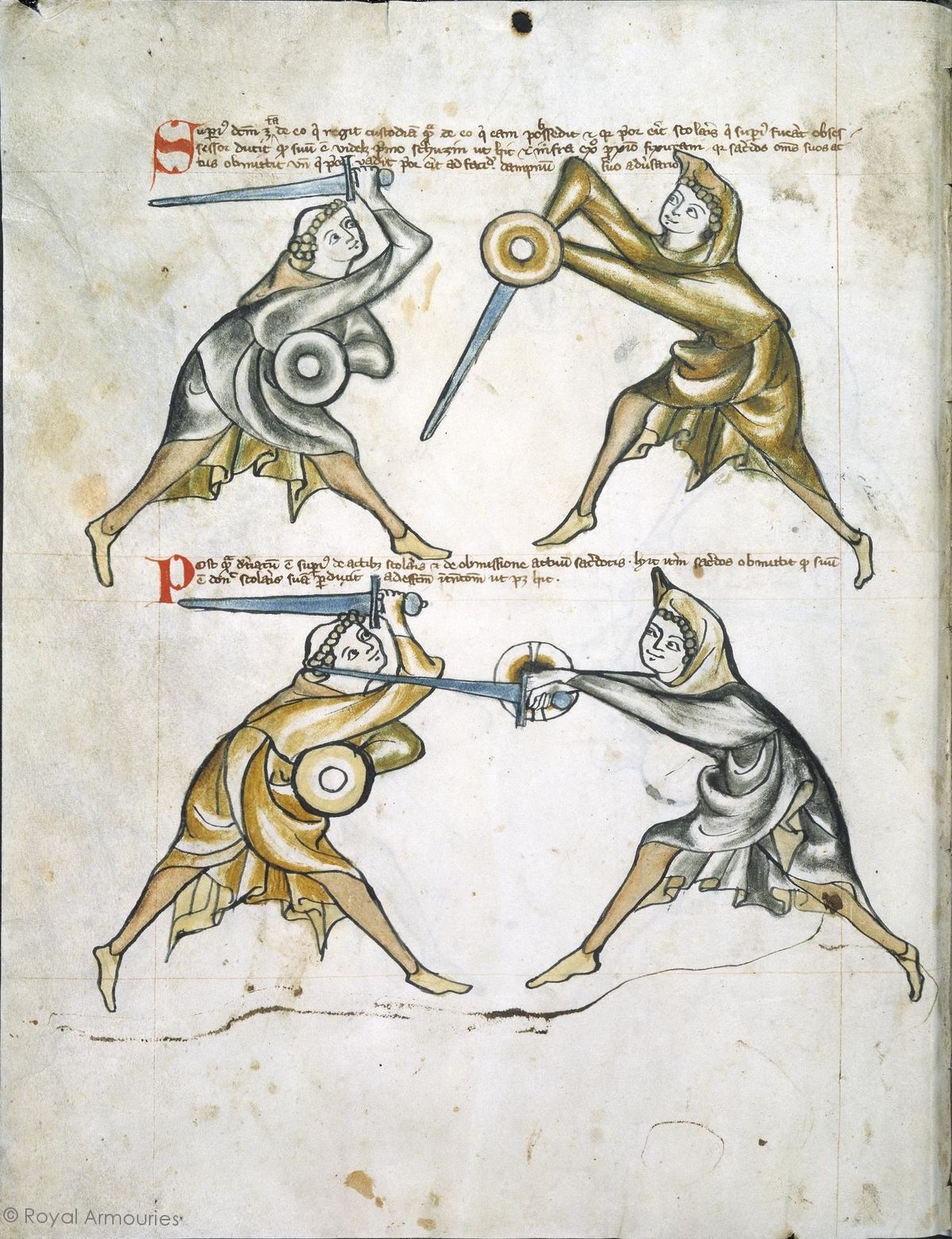 Royal Armories MS 1.33 (1270-1330)
Use of sword 
and buckler
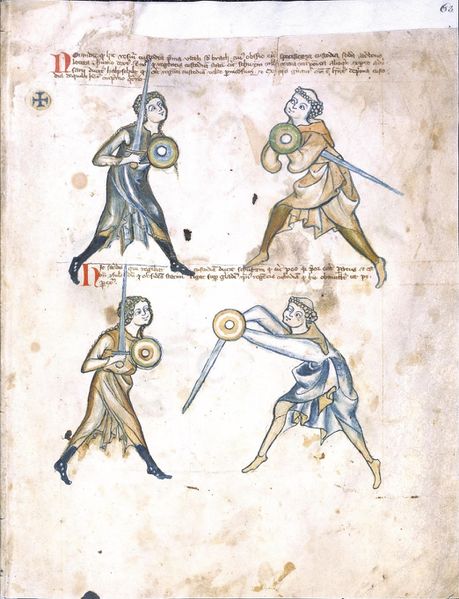 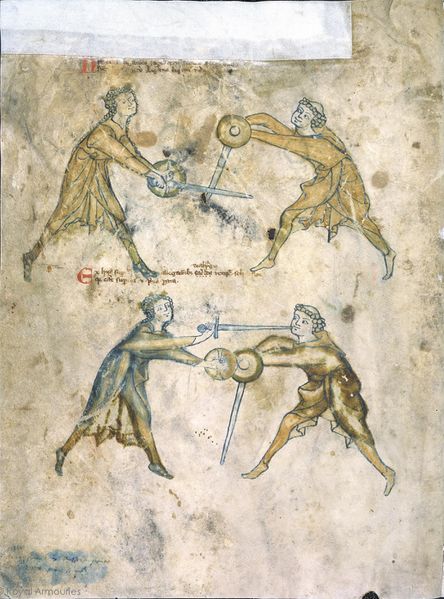 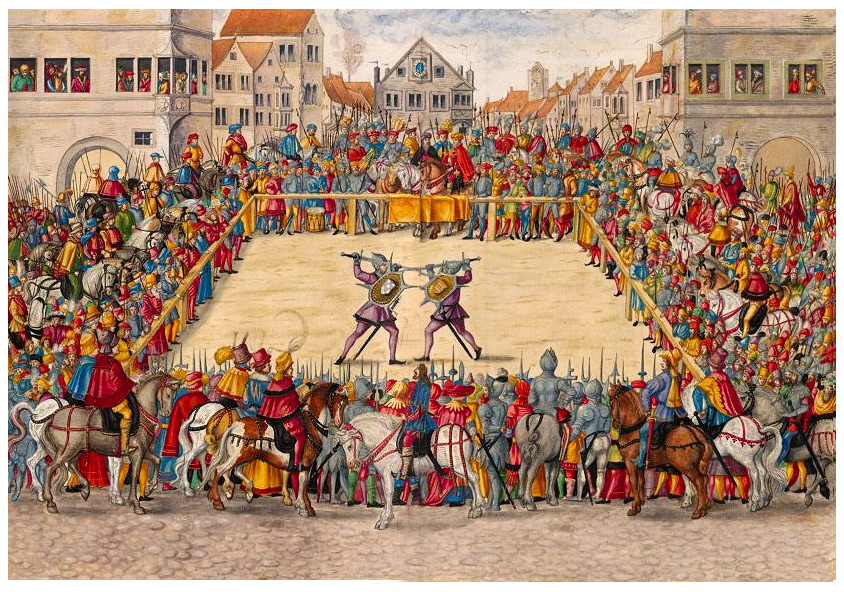 Judicial Duel between Marshal Wilhelm von Dornsberg and Theodor Haschenacker, Augsberg, 1409
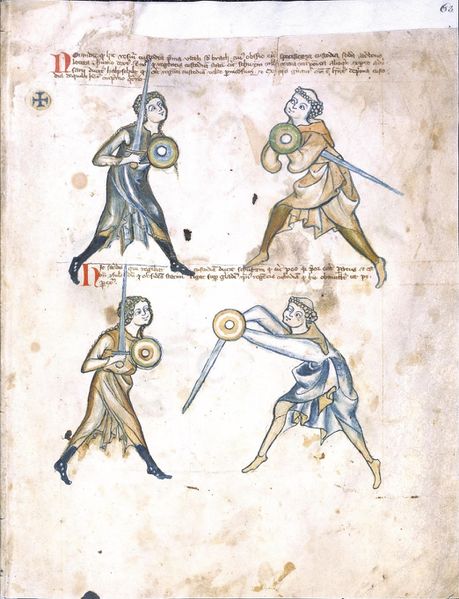 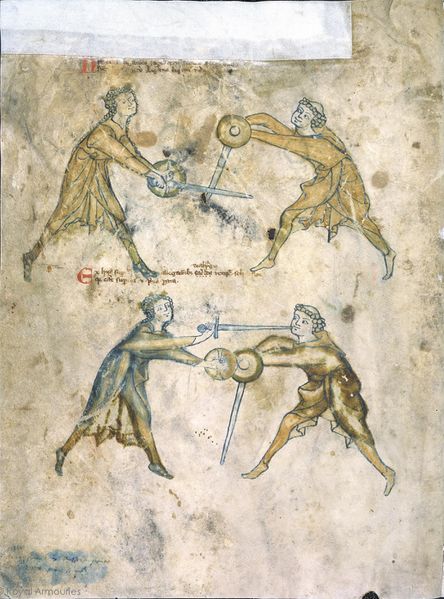 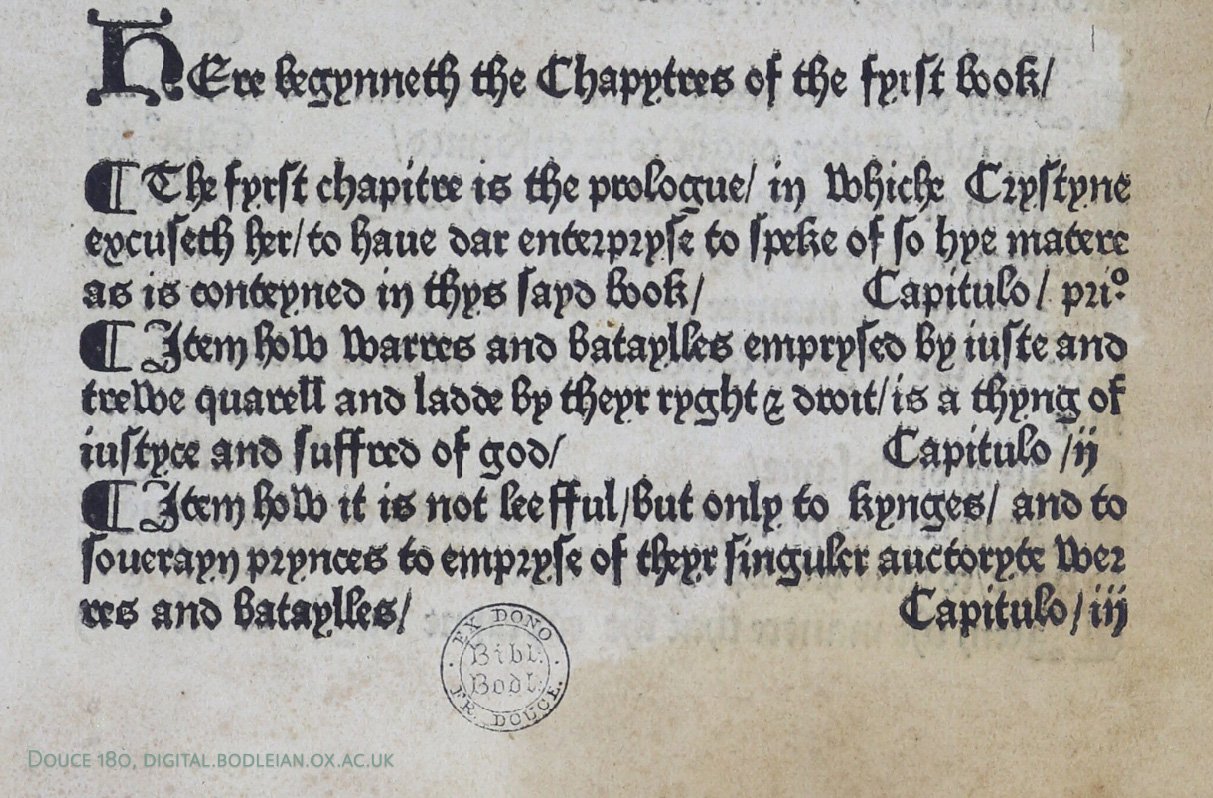 The Book of Deeds of Arms and Chivalry, Christine de Pizan (1410)
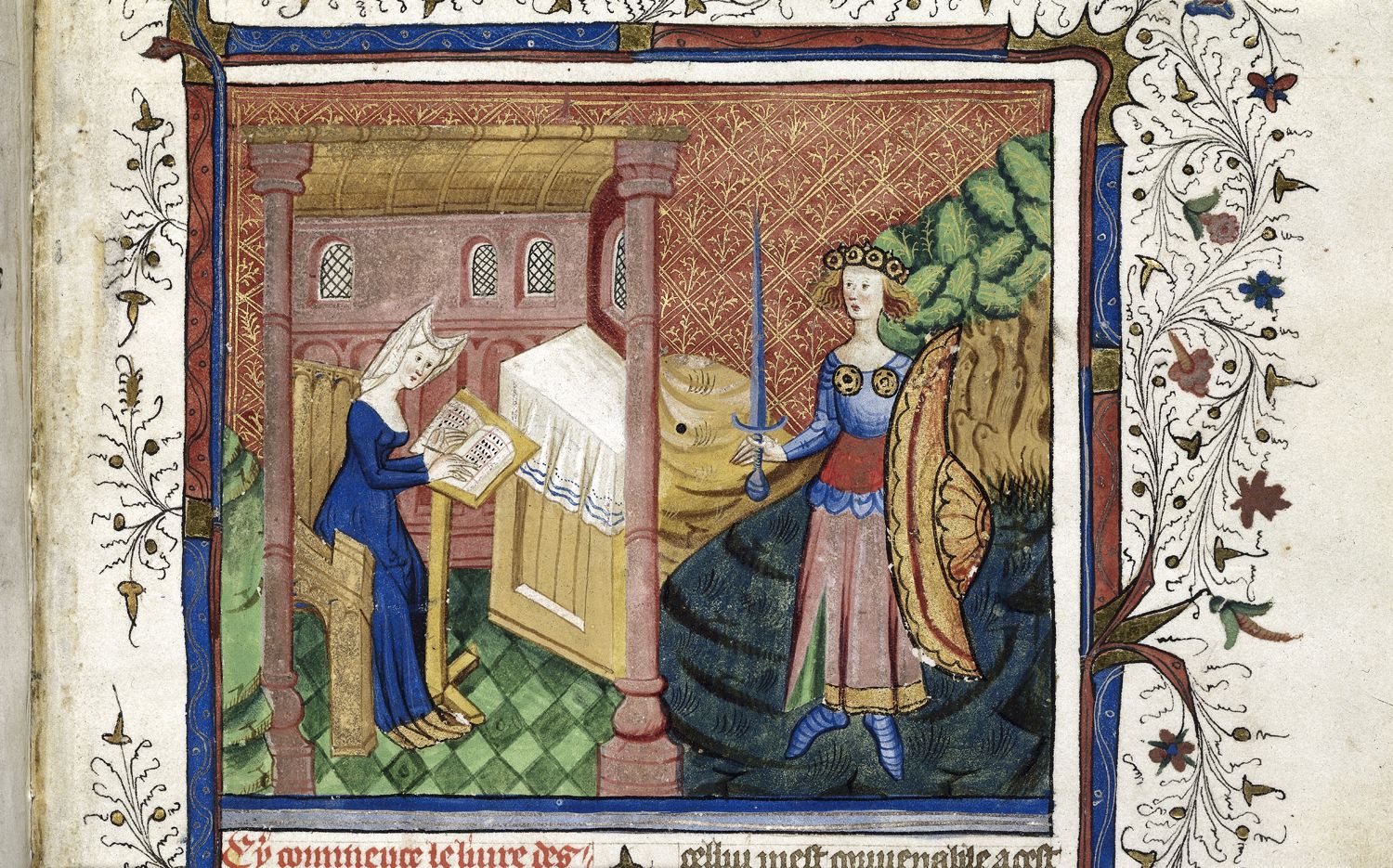 Christine de Pizan and Minerva
Conclusions?
Roles as commanders and generals
Adoption of male dress, names, pronouns
“overcome their sex”
Gender-specific combat strategies
Challenges of interpreting evidence
“Warfare is the one human activity from which women, with the most insignificant exceptions, have always and everywhere stood apart. Women look to men to protect them from danger…women, however, do not fight. They rarely fight among themselves and they never, in any military sense, fight men. If warfare is as old as history and as universal as mankind, we must not enter the supremely important limitation that it is an entirely masculine activity.”
John Keegan, A History of Warfare (1993)